December 16, 2021
DE-PBS CADRE
 MEETING
Meeting Expectations
Today’s Agenda Topics
Revisit: A Year at a Glance in Coaching Guidance for MTSS-SEB Coaches
Professional Learning Opportunities
Data
Universal Screening 
Coach Networking Preview: Equity Focus
Positive Feedback & Gratitude
November Networking
Most helpful...
They (Kristi & Adriane) gave us items of consideration & encouragement to move forward at a steady pace.
The opportunity to hear from experienced coaches gave me valuable systems organization tools to keep in mind while "coaching for change.”
Focused on Coaching
via resource and experience sharing
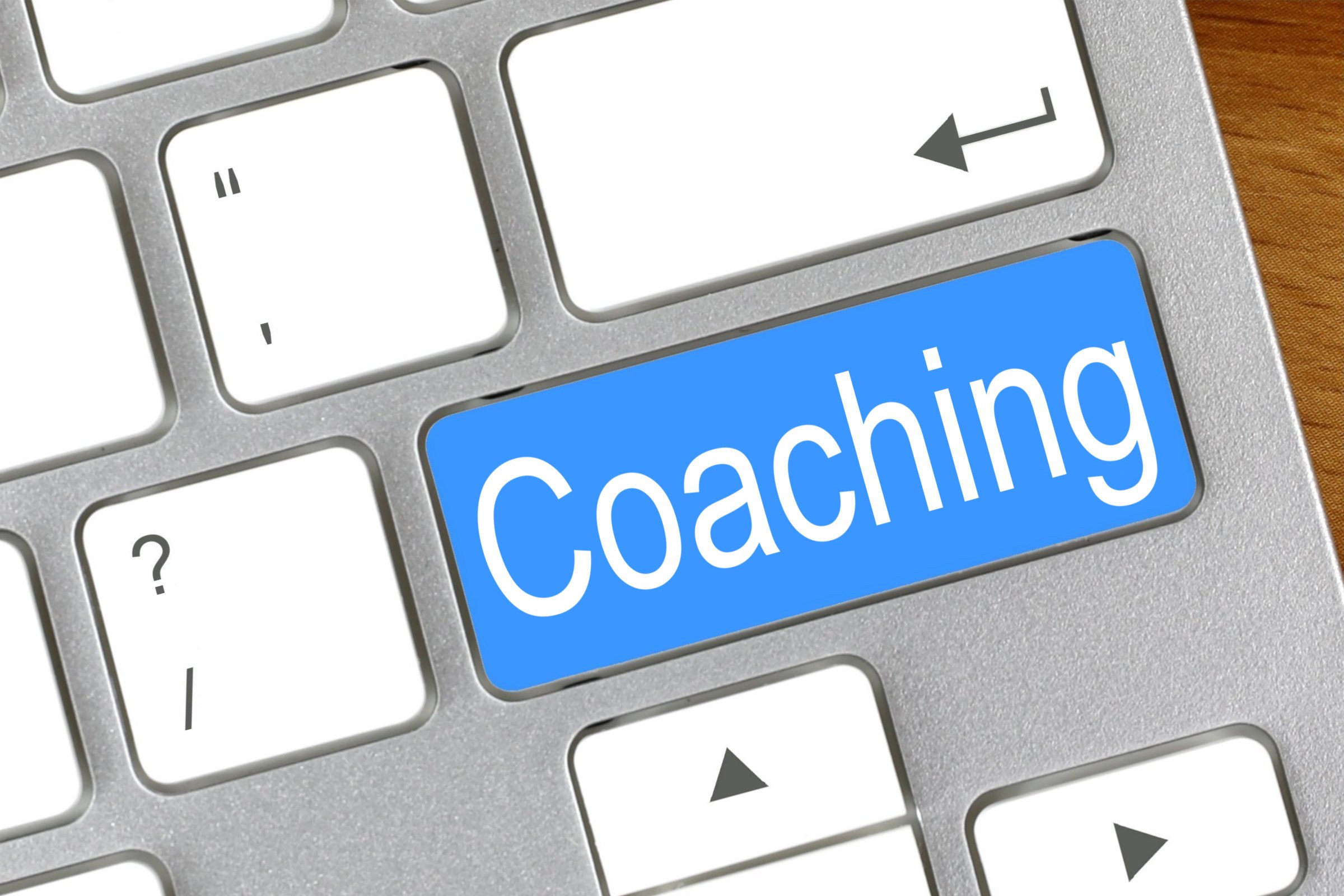 A Year at a Glance in Coaching
Guidance for MTSS-SEB Coaches
This document is for you to use however best fits your needs.
The intent of this document is to help you organize all of the many parts of PBS/MTSS
It is organized by systems, practices and data. The front page is the overall picture and the second page is outlined by seasons.
You are doing amazing work - be kind to yourself.
Coaching Activities Guidance
Coaching Activities Guidance
Professional Learning
PBIS Leadership Forum - 
Recordings Available
Available topic strands include: 
Getting Started with PBIS
District Leadership
Equity in School Discipline
Mental Health Integration
Family Partnerships
Youth Voice
Classroom PBIS
Tier 2 & 3 Systems & Practices
Juvenile Justice
National conference for school, district, regional, and state PBIS leadership teams
A place to learn about the latest PBIS research and strategies from leaders in field
Tier 2 PL Series Proposal (3-Part Series)
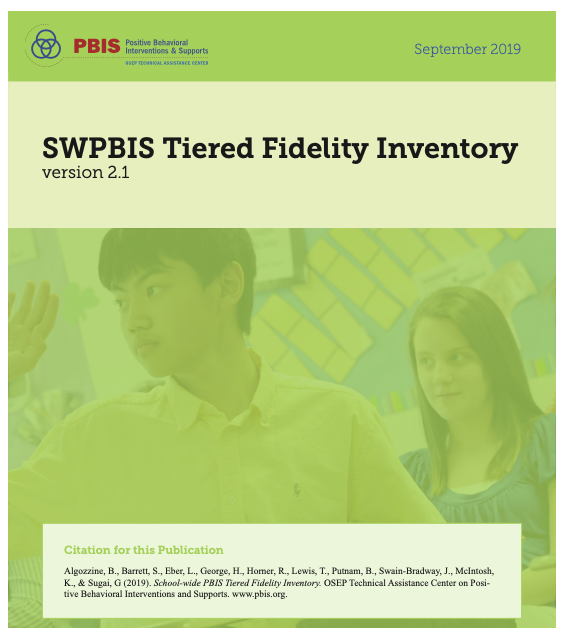 Tier 2 PL Series Proposal - Your Input
Thursday evening series 
3-evening series: 2/24, 3/3, 3/10, 5-7pm each
2-evening series:  3/3, 3/10 
Pre-, During-, Post-Series team participation & activities
Eg. attendance across the series, asset mapping, TFI draft scoring
District Coach Support
Recruit teams and familiarize yourself with the TFI-Tier 2
Attend series to provide live support
Support team submission of complete TFI scores/action plan
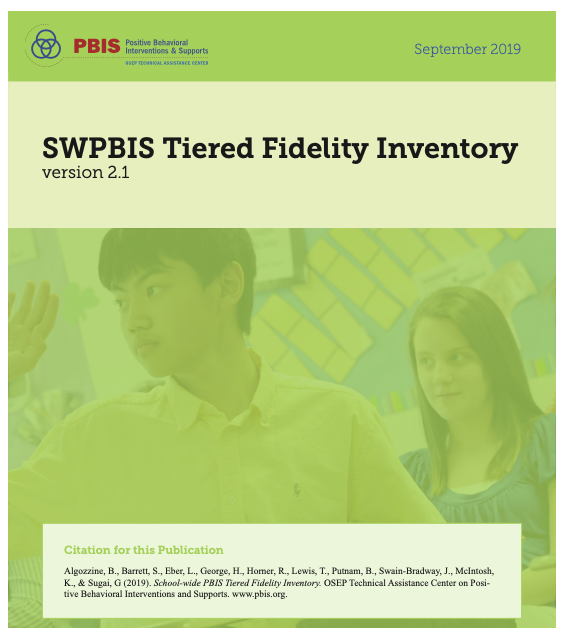 Sample Tier 2 Intervention
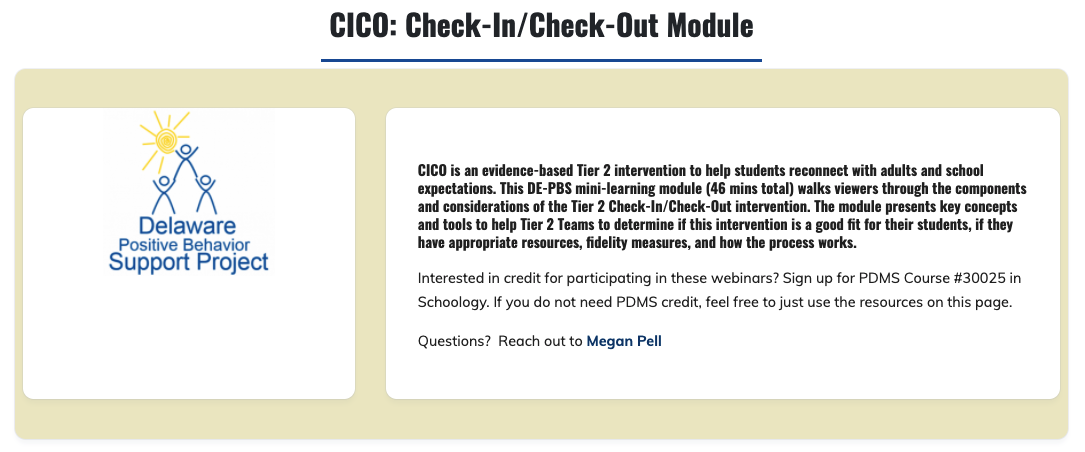 Tier 3 Professional Learning
FBA to BIP for Educators
What:  This session is for anyone interested in better understanding function based behavior support planning.
When:  Asynchronous
To Register:  PDMS - Course #30118, Sections 57774 (part 1) and 57775 (part 2) 
Standards Based IEP Combo Training
What:  This training will focus on creating Standards-based IEPs.  Participants will be given an introduction of the rationale for creating SBIEPs and the research-based best practices involved in creating IEP content in accordance with the Common Core State Standards, and compliance guidelines.
When:
2/15/2022 (PDMS Section #57893)      8:30am-3:30pm
3/16/2022 (PDMS Section #57894)      8:30am-3:30pm
Spring 2022: Tier 3:  Systems Session
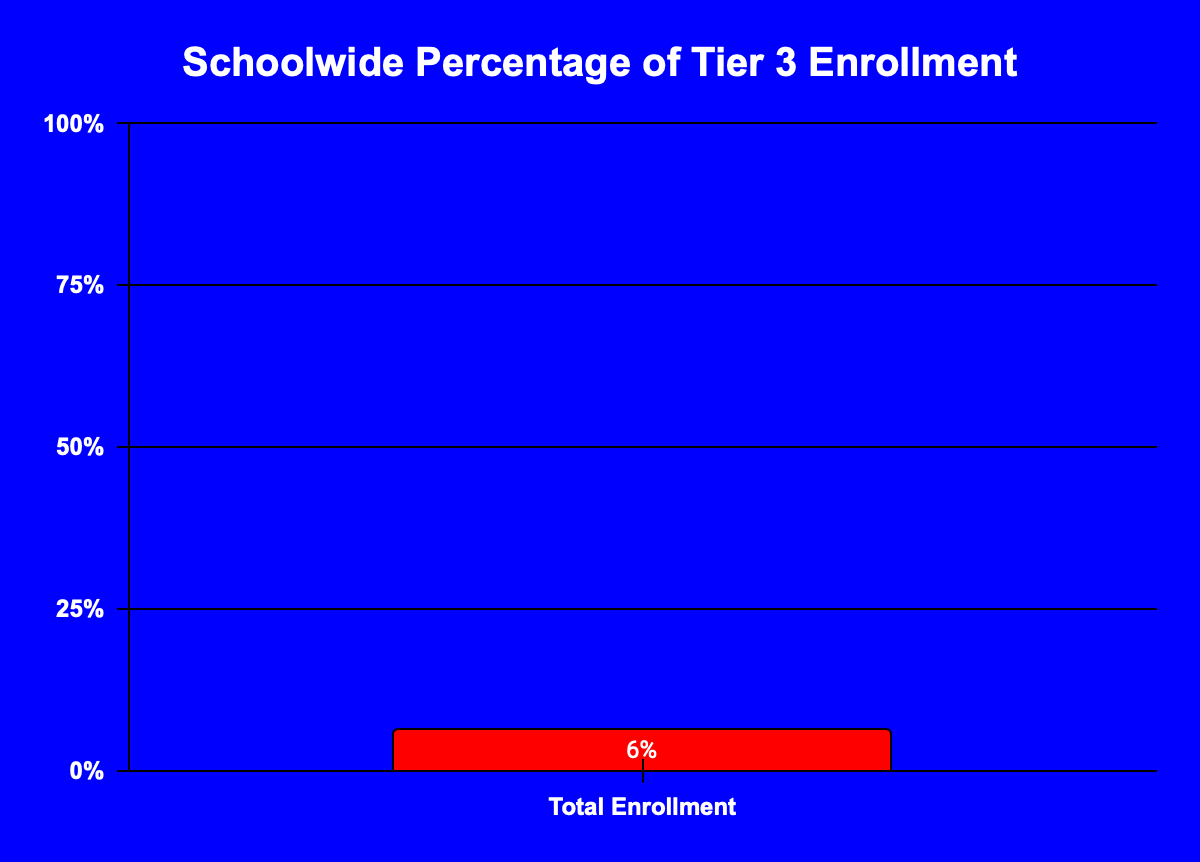 Have you ever wondered how to evaluate and respond to the overall effectiveness of your Tier 3 system?
This session is for you!   
This spring we look forward to hosting a professional learning session for those focused on Intensive (T3) data, systems and practices.
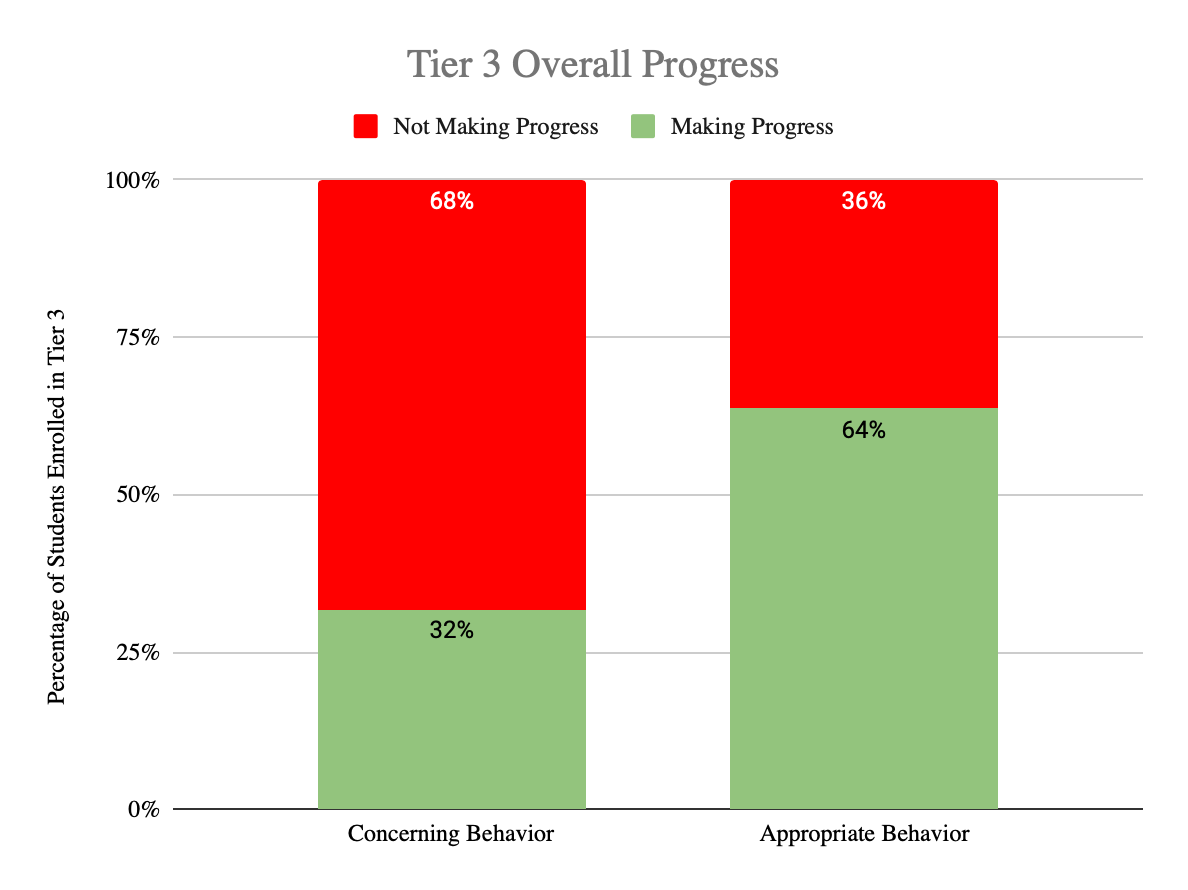 Data Reminders
Discipline Data Reporting Tool (DDRT)
2021-22 Excel templates shared via email for your distribution to active buildings
Templates available on website
Submissions are 2x per year to district coach and project.  
January 14th and June 17th
School Climate - 2020-2021 School Year
Reminder: School & District Level reports AVAILABLE once surveying is complete. 

Reports downloaded as PDF files from the Dashboard in CoVitality. 

Info forthcoming for new coaches!
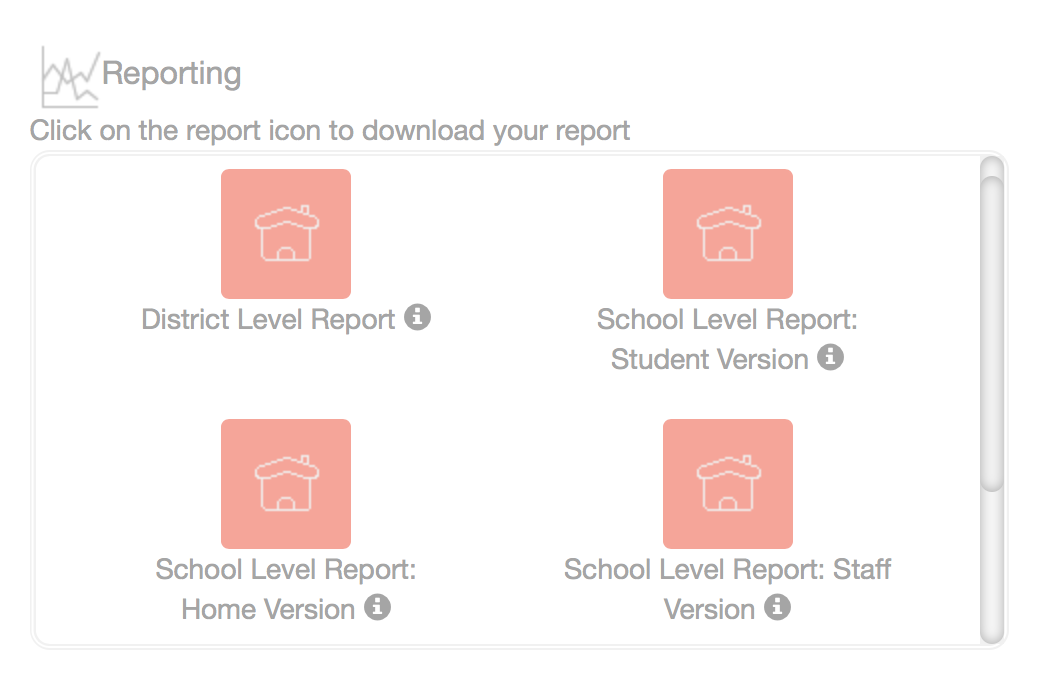 2021-2022 DSC Survey - Updates to Come
The Behavioral Health Consortium 
Needs YOUR Voice!
Who: School leaders (e.g. superintendents, charter leads, building principals, district coaches)
What:  A survey to identify universal behavioral and mental health universal screening processes in schools. 
Why:  Survey results will help the BHC understand school leader beliefs and experiences with universal behavioral and mental health screening practices. 

How:  https://delawaredoe.iad1.qualtrics.com/jfe/form/SV_02sDHkSJbwfmTIi 

When:  Before end of January
Universal SEB Screening
Key Universal Screening Assumptions
Universal screening is a key component of your comprehensive MTSS assessment system (not a separate initiative).
Universal screening is a process to monitor student responsiveness to SEB supports not a tool.
Universal means ALL students are part of your process not ALL students are screened with every tool.
Sources of Data for a Comprehensive Assessment System
Screening/
Benchmarking
Fidelity
Diagnostic Data
Progress Monitoring
Helps identify students’ current skill level and needs.
Helps identify if students are making adequate progress.
Helps identify how consistently educators are implementing a practice.
Helps identify students who might require additional support.
21
Copyright © 2021 Center on Response to Intervention at American Institutes for Research and Delaware Department of Education. All rights reserved.
21
A summary of (14 DE Admin. Code § 508.6.1.1 - 508.6.1.1.4): MTSS Framework and Procedures
Tier 1 supports + multiple gating procedure
First stage is universal screening to identify students who may need additional supports
Second stage (within two weeks) is data analysis to confirm there are specific areas of need for Tier 2 supports
If 20% of students in a classroom are not meeting a benchmark consider the need for additional classroom, instructional and systems level supports and strategies
Based on results identified students matched to supports
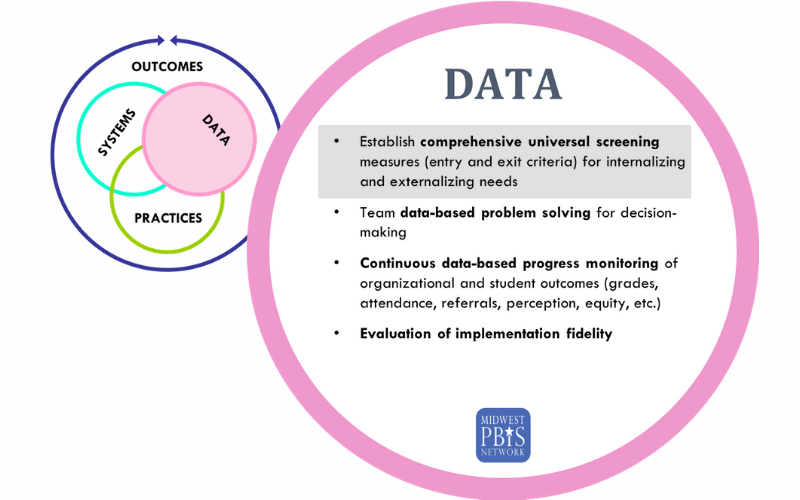 Support families to engage in your MTSS Framework and Procedures
LEAs shall provide a description of the methods used to implement and evaluate the effectiveness of the program upon the request of the Department (14 DE Admin. Code § 508.7.0)
Be proactive and inform families about SEB screening data being collected and your response
LEAs shall have a process for providing parents with the MTSS intervention plan and data collected as part of the MTSS framework as described in Section 7.0.  (14 DE Admin. Code § 508.5.6) 
Actively involve families in the intervention planning process for identified students
Whom should we screen?
Few?
Some?
The response of every student should be captured in your universal screening process
All?
Data Response Protocols are KEY!
Student Level Decision Making Prompts:
Did the student meet your universal screener decision rule?
How is the need reflective of the student’s current circumstance?
Does the student meet additional schoolwide decision rules?
What additional information do we need to understand the need?
How can we best support the student’s specific need?
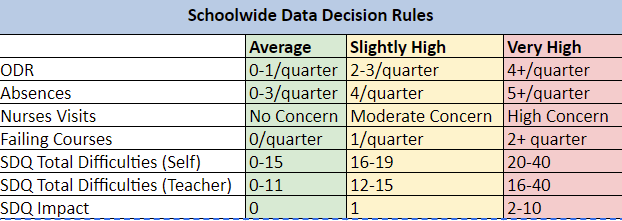 Universal Screening is a Process NOT a tool
What existing information do you have (e.g., schoolwide data) that could help you predict who may be impacted by this concern?
How are your students responding to your universal SEB supports?
Who is impacted?  What is the impact?
How can we most efficiently respond? All? Some? Few?
What additional information do you need (e.g., universal screener) that could help you predict who may be impacted by this concern?
Existing information:
Office discipline referral data
Attendance data
Next steps:  
Engage sample of girls to better understand need
Review schoolwide expectations and teaching plan with a focus on peer relations
Explore potential Tier 2 supports that address need (to layer with Tier 1)
Tier 1 Problem analysis:  
Data indicates only 65% of students self report average risk 
Of the domains measured, peer relations was the biggest need
This trend impacts female students (50% average risk) more than male students (85% average risk)
How are your students responding to your continuum of SEB supports?
Additional information:
6th grade self report SEB screener data
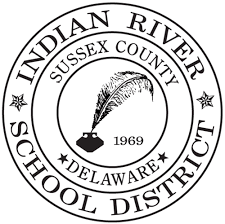 Indian River School District
Project DelAWARE Supported
Screening Pilot
Nika Reid
Screening Selection Process
Selection committee made up of various stakeholder groups.  The committee reviewed four potential screening tools.  
Essential Questions to keep in mind:
○What is the purpose of the universal screener? 
○What tool will be most agreeable for our School Board and parent affinity groups?  
○What do we hope to accomplish?
○How can we use the (Pilot) data to drive systemic change in supporting student needs?

Key Takeaways:  
○Research the platform selected.  ○How antiquated is the platform?  
○ Training
Obtaining Parental Consent:
The District Team drafted our passive consent form, which was later reviewed by our Legal Team.  
Point to keep in mind-How will the parent be notified when scores indicate support is needed?  The District team agreed to include the following language in the passive consent letter…
(old language)...The (Insert name of school) School therapeutic team will review the results and communicate with you about strengths and areas of needed support for your student.   
(new language)...a member of our counseling team will review the results and communicate with you if your student has any identifying concerns.
Must do: include Project DelAWARE Data Collection Language to the letter.
Continuum of Support
Action Steps
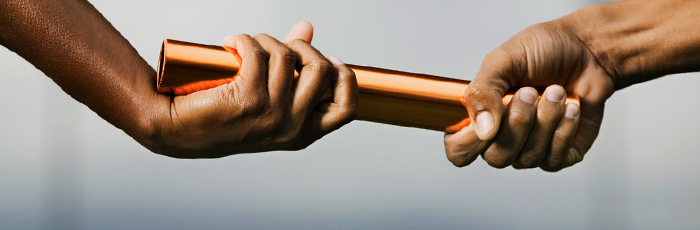 Referral to Service:
○Request for Assistance (modified process)
○Advocation of increased Tier 1 Interventions to support significant school-wide concerns.
Example:  District Mandate-Counseling Teams must provide a minimum of 10 Small Groups (data-driven) each Cycle.  District conversations to reduce district mandate in order to increase Tier 1 counseling team support.
Using Data to Implement Systemic Changes:
Example:  When your total impact score indicates significant concerns with Tier 1 School-wide Interventions.
○Tier 1 team met to review interventions matrix and design/develop areas of improvement
○Tier 1 team made modifications to PBIS rewards system (as some tangibles were not attainable). 
○Administrator buy-in: review building data (Office Discipline Referrals, Attendance, and Achievement Data)
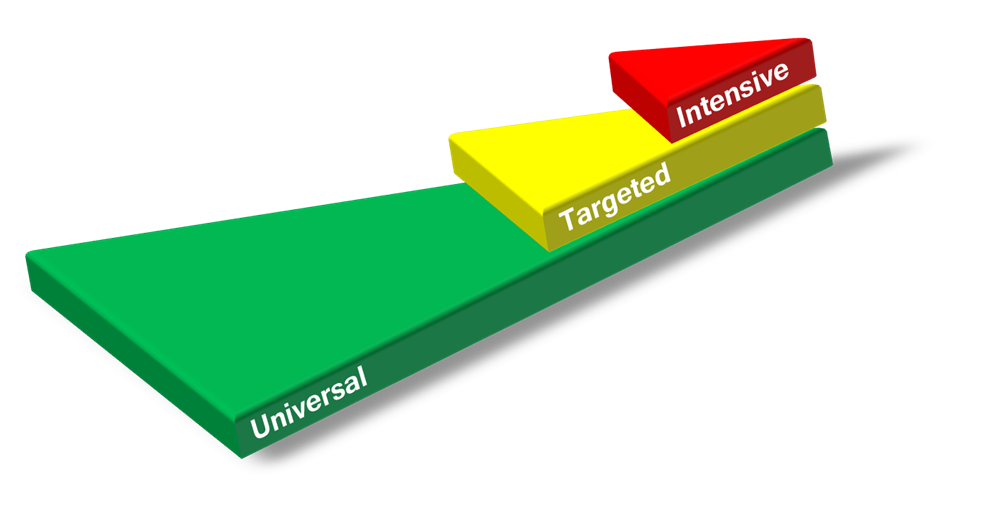 Small Group Discussion
What data do you feel is missing in your current assessment system that you have concerns about?  Start with screening and move on to the other types if you have time
Screening?
Diagnostic?
Progress monitoring?
Fidelity?
What are your takeaways from our conversation today?
DE-PBS/DelAWARE Project: Screening Resources
Top Ten Questions Answered about Universal Screening Webinar
Time:  40 minutes
Intended audience:  all educators looking to understand the key ideas of universal screening
How:  Watch asynchronously or download and use the materials!Register via PDMS course # 29663 or visit:  www.delawarepbs.org/universal-screening/

DE-PBS Universal Screening Webpage
District Level Action Plan
School Level Action Plan
DE-MTSS: MTSS/Screening Resource
DE-MTSS Module Series
Schoology Course (Course # 30130 Section # 57818)
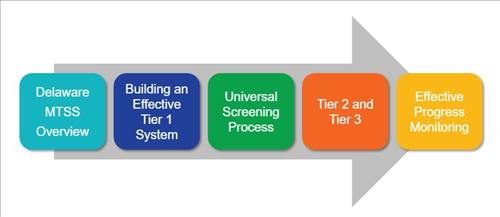 Coaches Networking
EQUITY
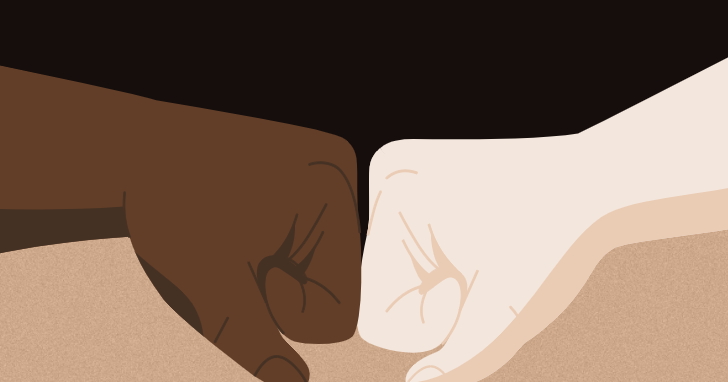 DE-PBS Deep Dive
Discussing Race, Racism, & Important Current Events
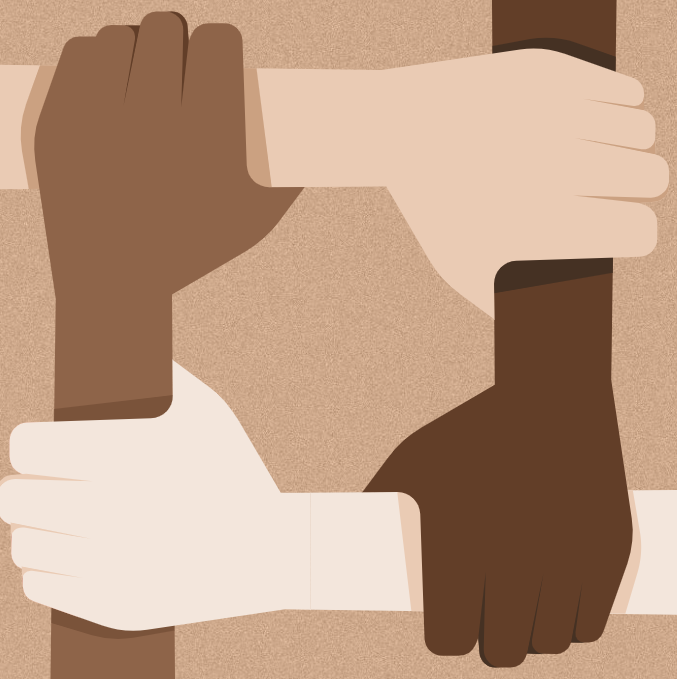 Introduction
In the midst of a global health pandemic, many students & educators witnessed the continual racial injustice occurring in our communities. 							
Many districts across the U.S. have been working to improve equity and inclusion, but caught off guard without a plan to respond to anti-Black racism, incorporate anti-racist work in schools, and give more voice to students.
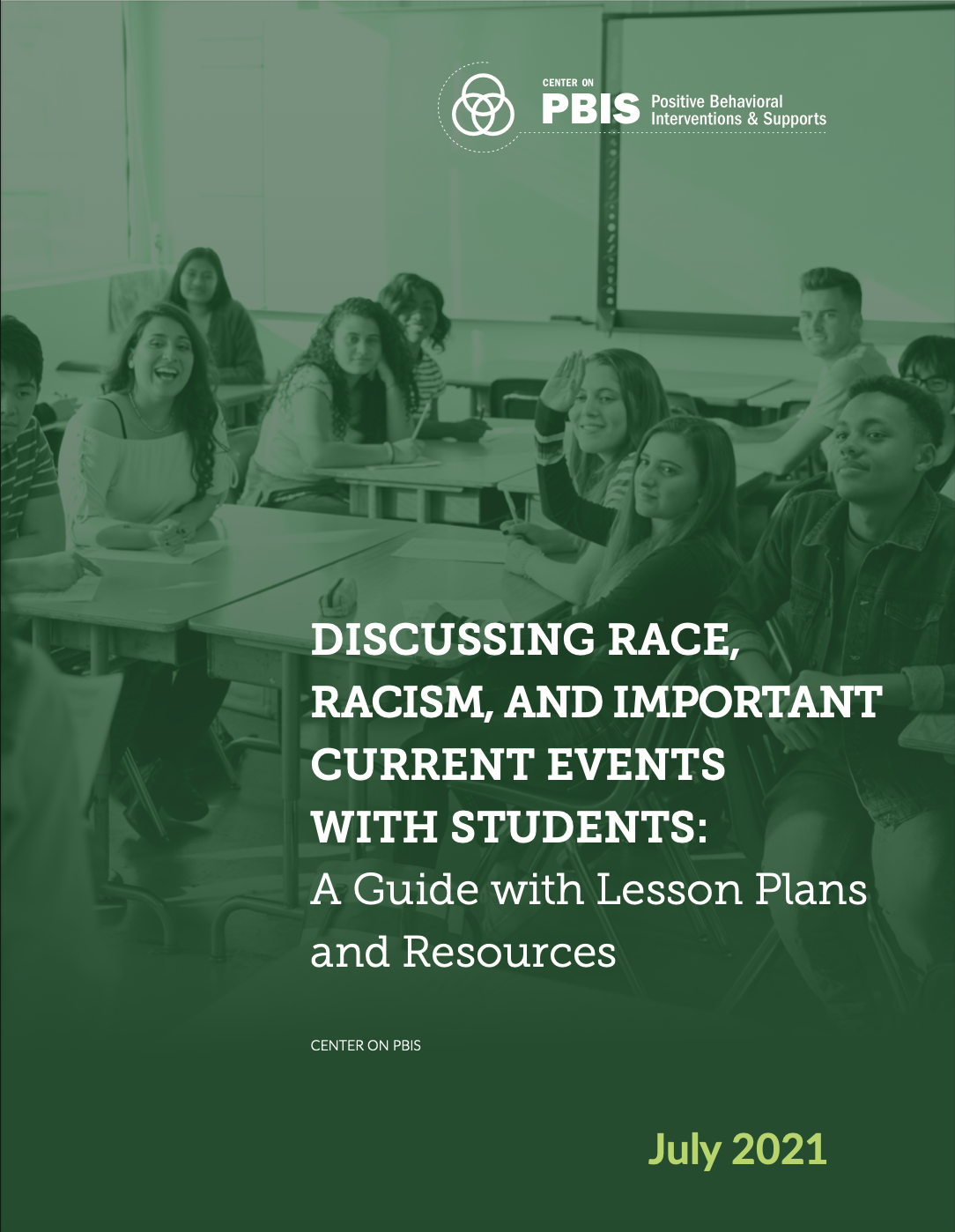 Details of Guide: 

-70 pages Total

-Sections: 
*Introduction (3 pgs)
*Embed this Work within the Systems (4 pgs)
*Build Knowledge & Experience (5 pgs)
*Create Installation Plan (3 pgs)
*Implement & Monitor Progress (6 pgs)
*References (2 pgs)
*Numerous Appendixes of Resources (47 pgs)
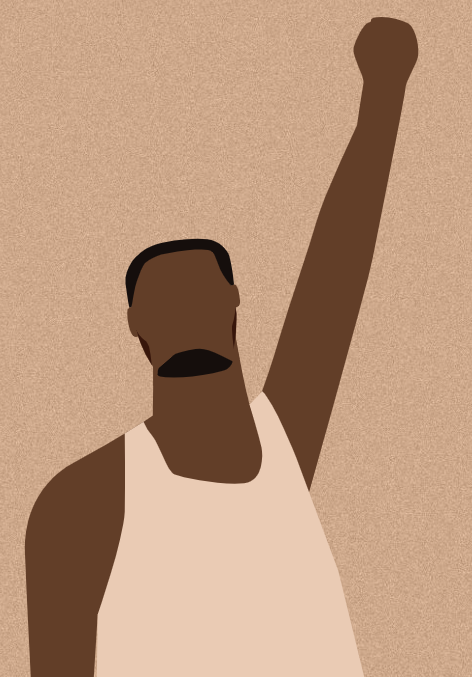 Purpose of Guide
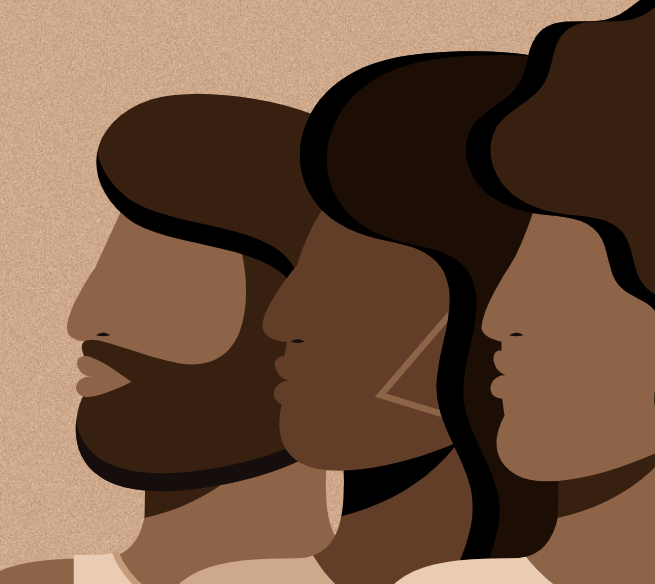 To increase the frequency and quality of conversations about race, racism, and current events regarding race in K-12 classrooms to support students and provide voice and self-reflection.

Center on Positive Behavioral Interventions and Supports (July 2021). Discussing Race, Racism, and Important Current Events with Students: A Guide with Lesson Plans and Resources. University of Oregon. www.pbis.org.
Purpose of the Guide Presentation
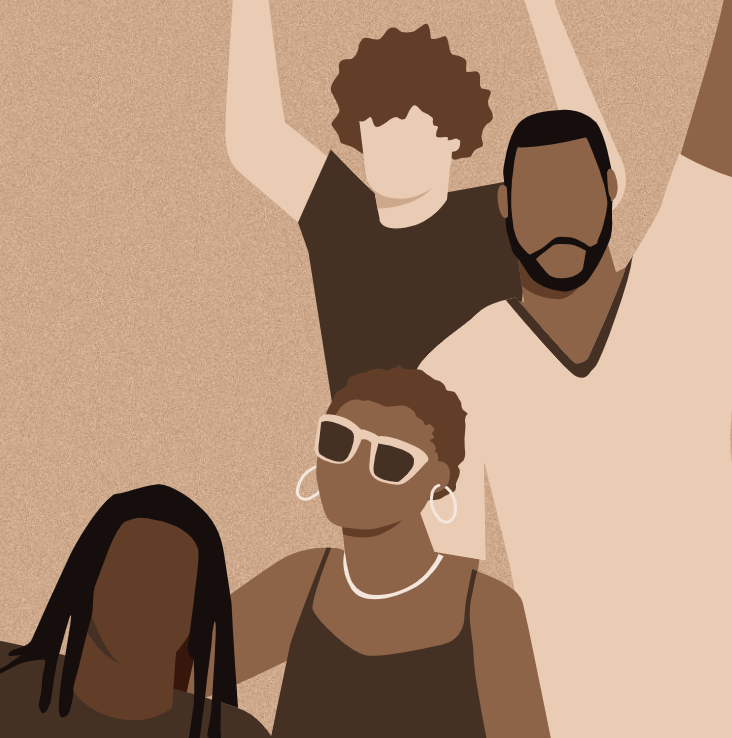 Although this guide is tailored for classroom teachers, our presentation focuses on supporting your role as a coach and provides you the opportunity to increase your understanding of this topic and resource, as well as build a capacity to turn this training around for your district or schools.
First Acknowledge Inequities 
Ex: Resource-Student Focus Group Video p. 6
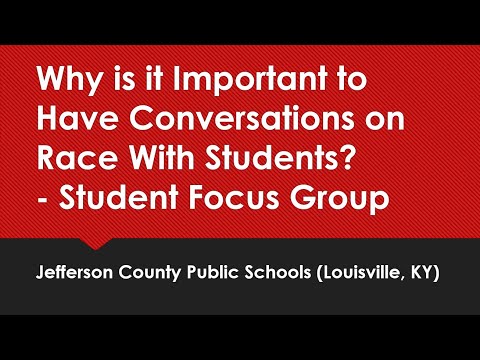 This short video (3:20 minutes) is an example of a student focus groups that highlights students talking about the importance of discussing race in school.
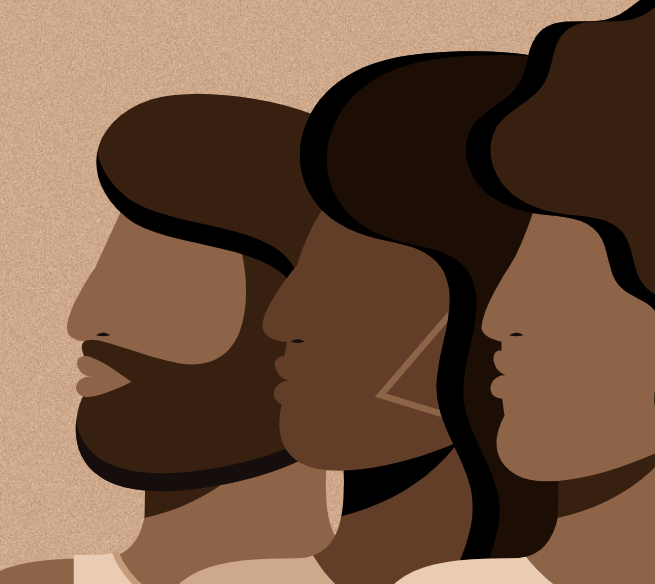 Polls re: Our Current Contexts

District guidance
Educator comfort
Educator use
District Board of Education
NEXT MEETING:
Coaches Networking 
Thursday January 20th, 2022
1-2:30 pm
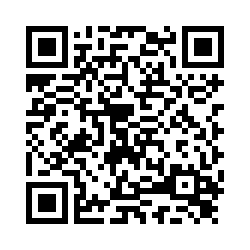 Please take a few minutes to fill out our participant survey!
THANK YOU FOR ALL THAT YOU DO!
HAVE A WONDERFUL HOLIDAY BREAK!